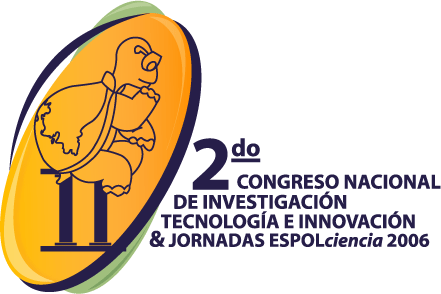 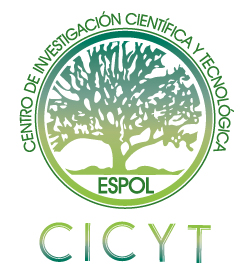 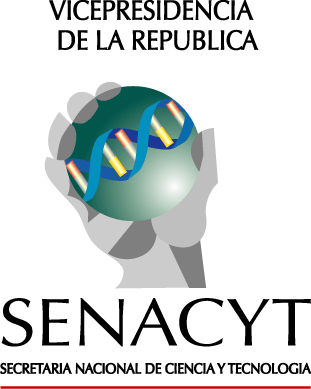 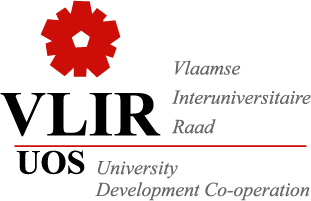 OPTIMIZACION DE UNA EMBARCACION PARA PRESTAR SERVICIO HOSPITALARIO FLUVIAL


José R. Marín López, Ph.D. Ing. Naval, 
  Profesor FIMCM, ESPOL
Embarcaciones actualmente en servicio:
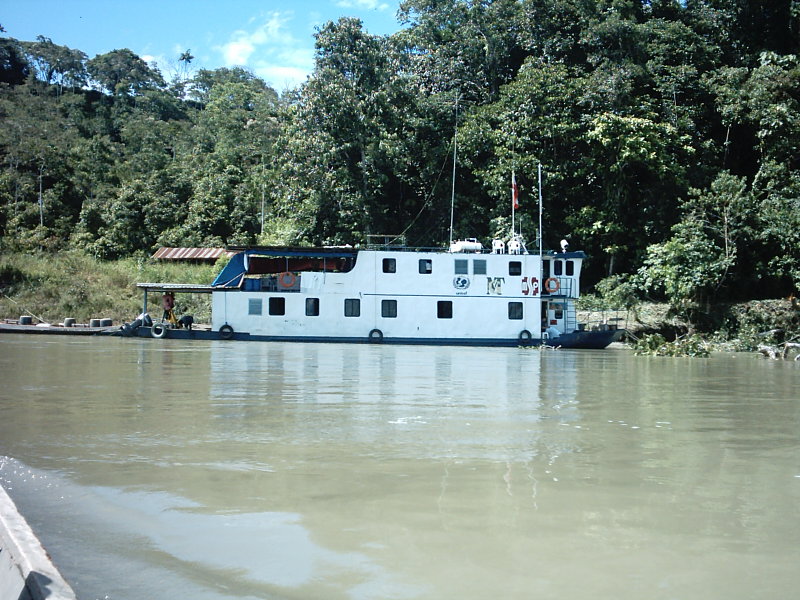 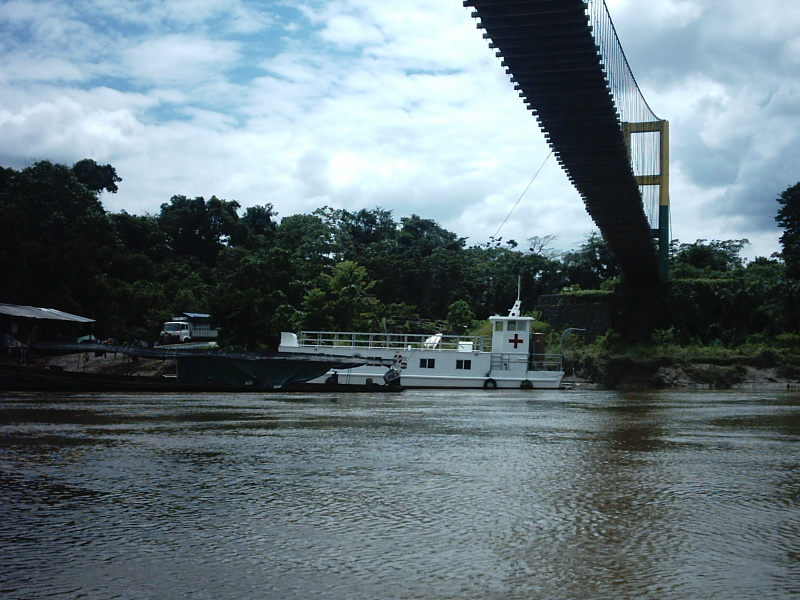 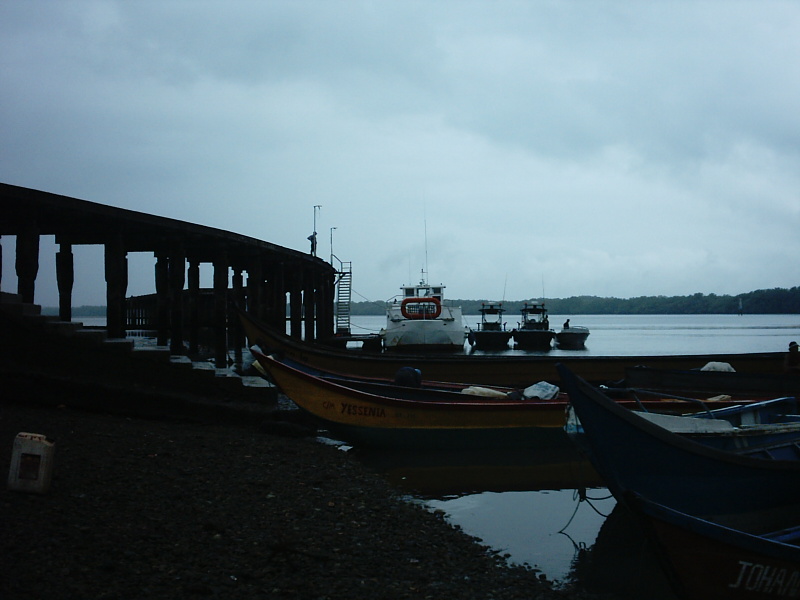 Embarcaciones actualmente en servicio:
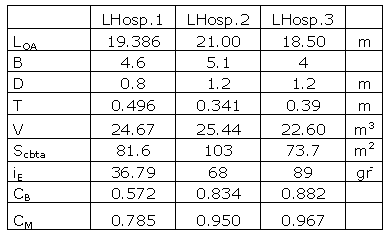 Esquema de Optimización
Definición de las Formas a partir de las Variables de Decisión
Estimación de
la Resistencia
al Avance
Optimización para Minimizar la Resistencia al Avance
CONstrainedMINimization
Manga: 
B      Wcasco
            
      Volumen
Definición de las Formas:
Variables de Decisión: L y T,
Paràmetro: v=9.5 nudos
Froude => CB
CB => CM
CP => CPF
Fn => lcb
Smoj(V, B, T, CB )
Resultados de la Optimización
Restricciones: ACbta y GMT (Exig. Estructural?)
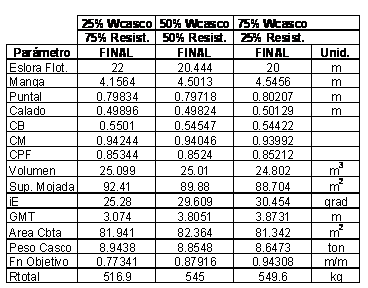 … Resultados de la Optimización 
(75%Ravance, 25%Wcasco)
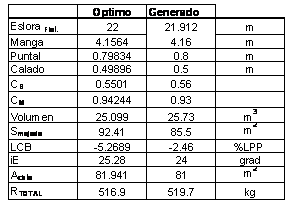 Conclusiones
Resistencia al Avance de Hosp. 1 a 9.5 nudos: 759.20 kg;
nuevo diseño, se reduce al 68% la Resistencia al Avance 
(519.7 kg).  

El peso del casco se incrementa de 8.51 a 8.94 toneladas,  incremento del 5%.